Wednesday, 16 September 2015
Our Learning Journey
Objective –Do we need a God?
Ethics, Philosophy and Religion
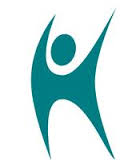 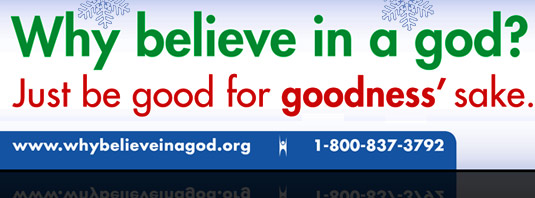 What did we learn last lesson?
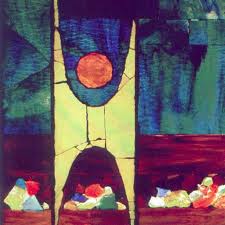 Write down three things you learned last lesson
	1. ________________________________
	2._________________________________
	3. _________________________________
Humanists…
Do not believe in God or gods.

Are not religious

Believe that part of the reason humans are special is that we are curious about the world and can ask questions and look for answers.

Believe that humans can create their own purpose, this can include to be happy, to raise a family, to succeed in work and education and to care for others.
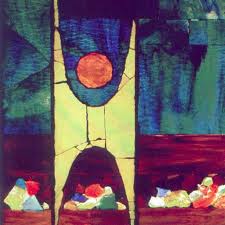 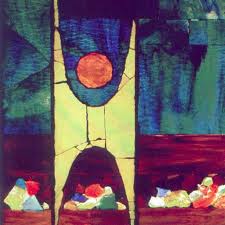 Humanists…
Do not believe in God or gods.

Are not religious

Believe that part of the reason humans are special is that we are curious about the world and can ask questions and look for answers.

Believe that humans can create their own purpose, this can include to be happy, to raise a family, to succeed in work and education and to care for others.
1. Do you think humans are special? Why? 

2. What do you believe is the purpose of humans?
How do we decide what is true?
How do we decide what is true?
How do we decide what is true?
Do an experiment
See, feel, smell, touch, hear it
Establishing facts
How could we find out something is true?
Written evidence?
Anything else?
Photo of it?
But …..belief differs….. 

Evidence is not always conclusive, e.g. science can tell us how the world was made but not how to create matter. (though it may do at some point)

Do we need belief for unanswerable questions?

New evidence can contradict old evidence, so are there really any absolute truths in science? E.g. some scientists use proof to say global warming is taking place, while others use contradictory evidence to say global warming is part of a natural cycle!
[Speaker Notes: Print for cut and sort activity]
BELIEF?
If we can’t prove it, then it’s a belief
Sort the cards into 2 columns in groups  – fact and belief.

How you can you prove the facts?

Do you disagree with anyone else in the group?

How would you argue your case?
FACT?
Watch the video clip of some humanists discussing God
https://www.youtube.com/watch?v=6POf8YyWty0
https://www.youtube.com/watch?v=IPcK-2BTvyA

What are their reasons for not believing that there is a God?  
Make a note of them in your books
Could their minds be changed? How?
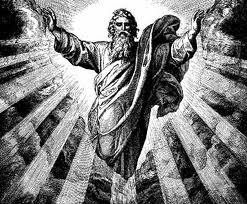 Wednesday, 16 September 2015
Our Learning Journey
Objective –Do we need a God?
Ethics, Philosophy and Religion
Do we need God? 

Create a “continuum” line with “strongly agree “at one end and “strongly disagree” at the other end. 

Stand along the continuum to reflect what you believe.


AGREE						       DISAGREE

Be ready to give a reason for your position
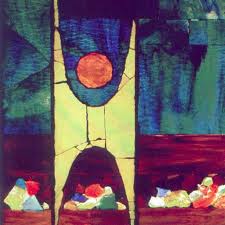 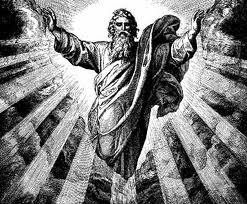 Evaluation
Theist: Someone who believes in God
[Speaker Notes: TAG learners should do the task on the next slide, print it out and give it to them separately.]
‘You do not need God to give life true meaning and purpose’

Do you agree or disagree with this statement? You must show you have considered more than one point of view. You must refer to humanist and religious views in your answer. (8 Marks)
Follow the ADAM framework:

Agree- paragraph agreeing with the statement

Disagree- paragraph disagreeing with the statement

Add religion/humanist views- check you have included both views

My view- write your own view and give a reason
TAG TASK
Wednesday, 16 September 2015
Our Learning Journey
Objective –Do we need a God?
Ethics, Philosophy and Religion